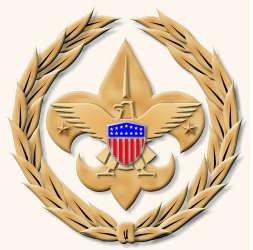 COMMISSIONER CABINET
Monthly Training
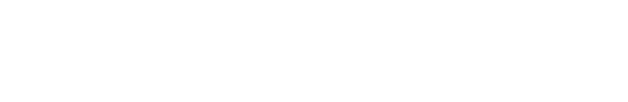 KEN VOLLE
District Commissioner
Unit Leadership Inventory
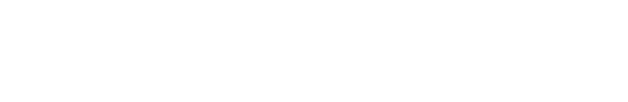 Unit Leadership Inventory
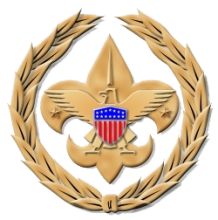 Who:
Unit Commissioner
Integral part of Annual Commissioner Service Plan
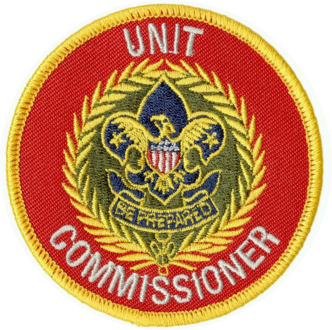 [Speaker Notes: UNIT LEADERSHIP INVENTORY…  is an integral part of the Annual Commissioner Service Plan.]
Unit Leadership Inventory
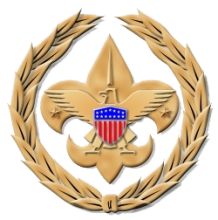 When:
Once per year
Early spring
By April 30
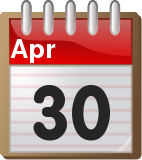 [Speaker Notes: Done once per year, early in the spring by April 30.]
Unit Leadership Inventory
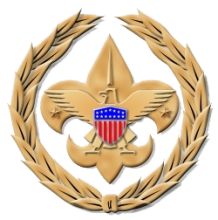 Why?
Determine – who will continue or drop
Check – two deep leadership?
Check – direct contact leaders trained?
Create – plan of action.
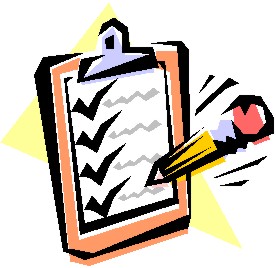 [Speaker Notes: Getting an inventory of leaders who plan to participate with the unit in the coming year is an important first step in assessing the number of active adult leaders and the number needed to be recruited.]
Unit Leadership Inventory
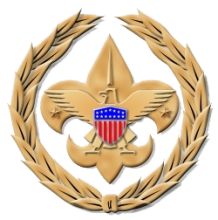 How:
Obtain printout of charter
Attend meeting of Unit Committee
Take an inventory of adult leaders
Decide who to keep/drop
Plan to visit inactive adults
Create a plan to recruit more!
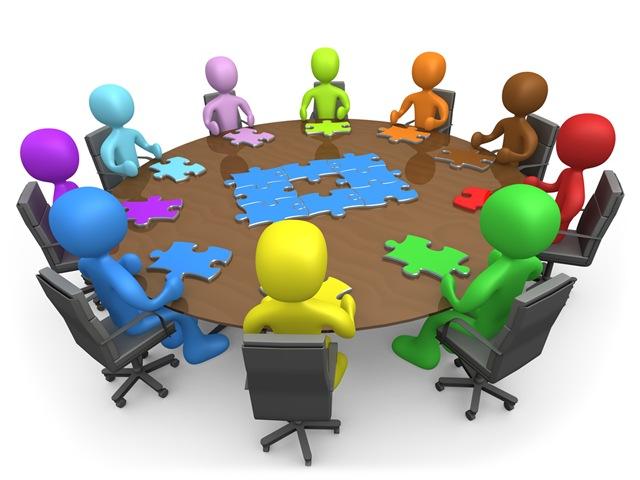 [Speaker Notes: Obtain printout of charter
Attend meeting of Unit Committee
Take an inventory of adult leaders
Decide who to keep/drop
Plan to visit inactive adults
Create a plan to recruit more!]
Unit Leadership Inventory
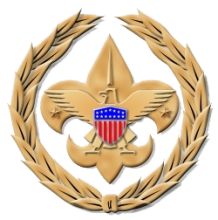 Ways the UC Helps:
Visit inactive adults
Explore reasons for dropping
Give feedback

If appropriate, recruit as a UC!
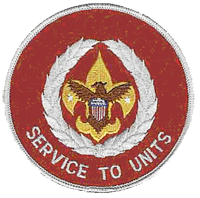 [Speaker Notes: Take time to assess each leader that has dropped from the active Unit inventory.  

Visit the inactivated adults.  
Explore with the adult their reasons for dropping and give feedback where appropriate.]
Unit Leadership Inventory
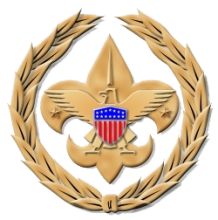 Ways the UC Helps:
Determine how many leaders are needed
Consider size of unit
Number of patrols or dens
How many activities are planned
How many older Scouts are around
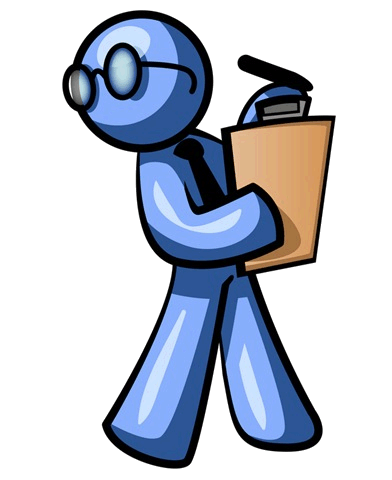 [Speaker Notes: Consider the following factors to determine the number of leaders that will need to be added.  
The size of the unit and number of patrols or packs will influence adult guidance needed in addition to the activities planned for the year and 
the number of experienced Scouts who can help lead their younger counterparts.  

The leadership goals of the existing leaders, the committee and the commissioner should also be taken into account.]
Unit Leadership Inventory
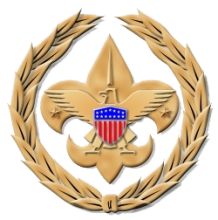 Ways the UC Helps:
Help create plan to recruit more leaders
Use BSA Resources:
Selecting Cub Scout Leadership 13-500
Selecting Quality Leaders 18-981
Provide “job descriptions” for new leaders
Make sure training is part of plan
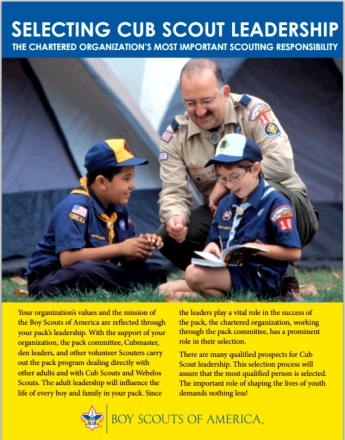 [Speaker Notes: After determining the optimum number of leaders, a plan of action should be developed jointly with the Unit Commissioner and the Unit 
Committee to ensure there is and will be adequate leadership for the unit.  

New leaders should be selected, recruited, and trained before beginning membership recruiting.

Note - links to BSA resources are on Commissioner-BSA.org website]
Unit Leadership Inventory
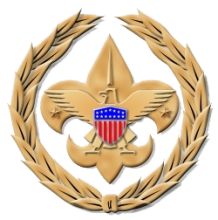 Ways the UC Helps:
FOLLOW UP!
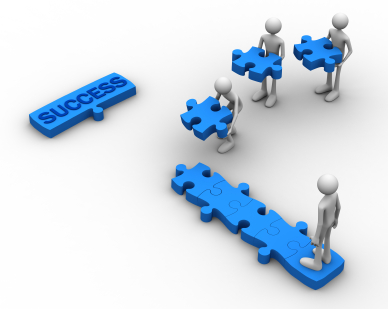 [Speaker Notes: Maintain an “action item” list for each unit.
Be sure to follow up with the Committee Chair on their progress!]
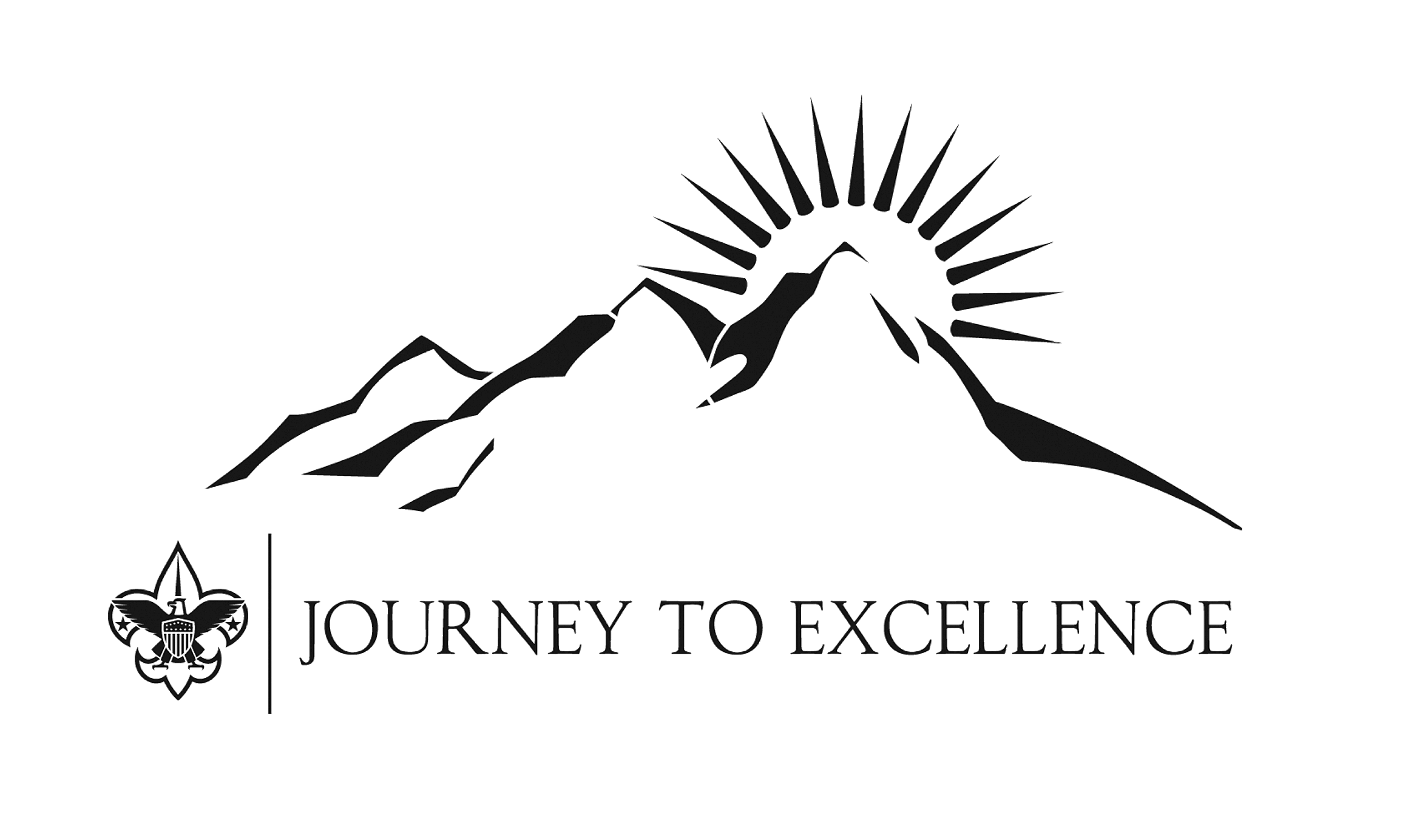 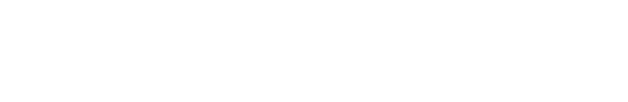